https://www.gosuslugi.ru/10909/1Запись в дошкольную организацию
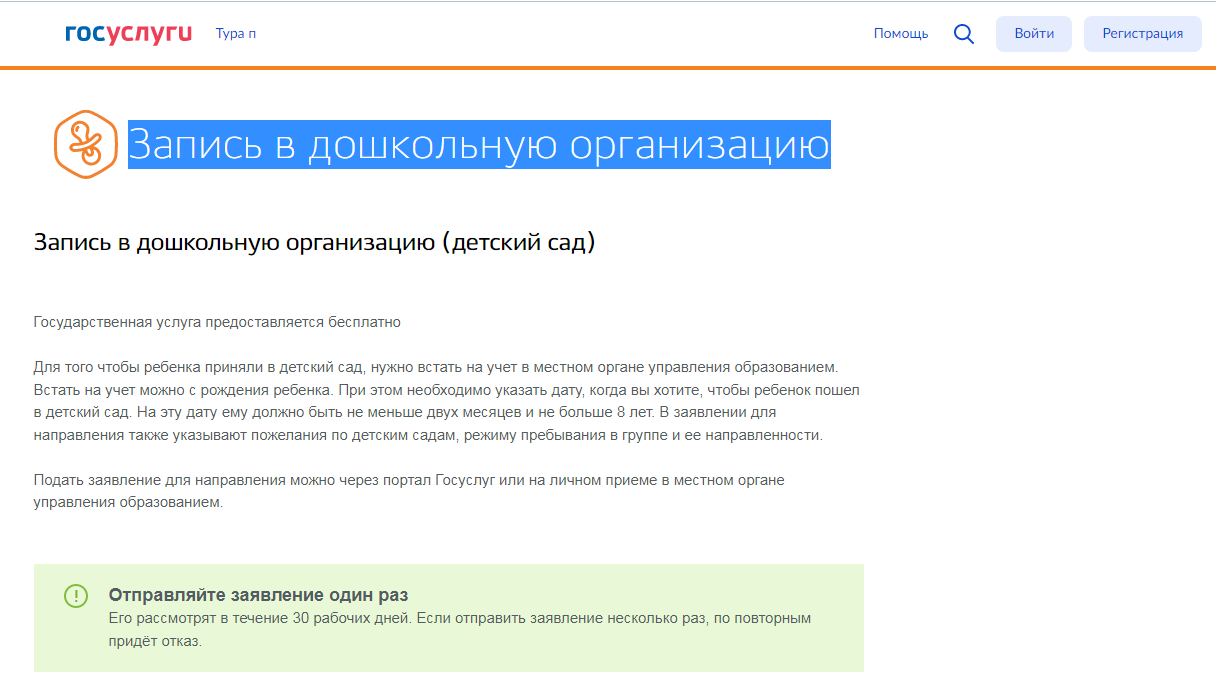 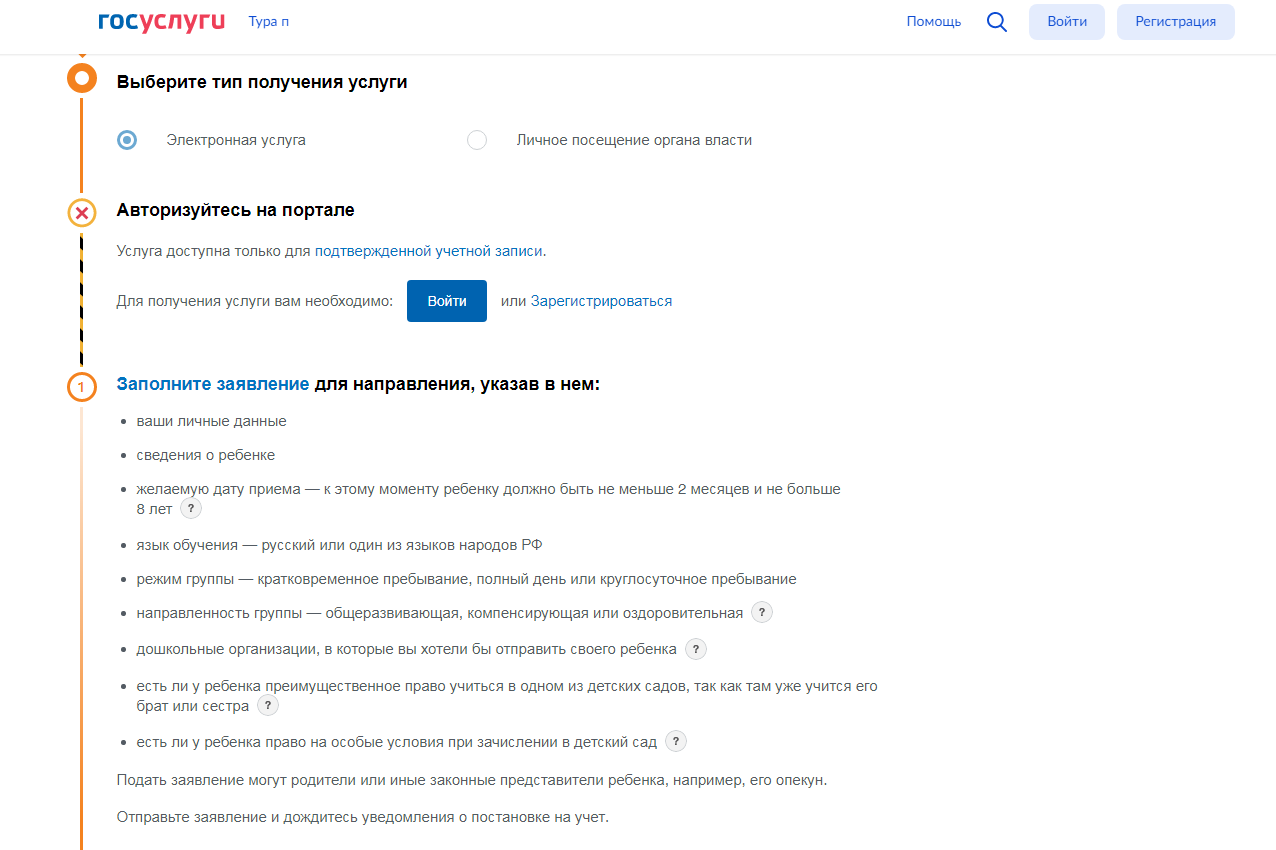 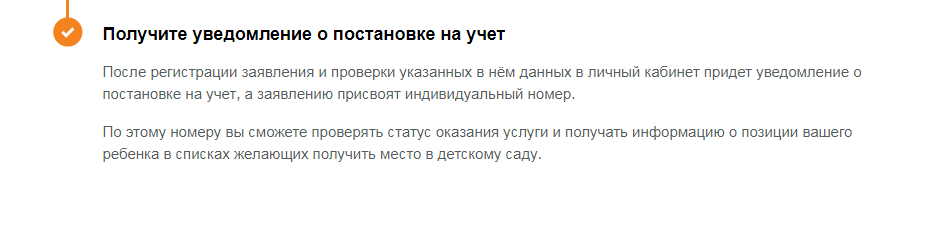